I Profili Fiscali della Gestione del Patrimonio dell’Incapace

Dottor Andrea Alberghini
Studio Servidio
La situazione dell’incapace richiede che gli obblighi fiscali, compresi quelli dichiarativi, vengano assolti da un legale rappresentante o tutore, che si sostituisce all’incapace nell’esecuzione degli adempimenti previsti dalla legge.
La gestione del patrimonio dell’incapace è resa particolarmente complessa in ambito fiscale dai seguenti fattori:
Moltiplicarsi delle norme tributarie,
L’aumento conseguente delle scadenze,
L’inasprirsi delle sanzioni.
Alcune scelte potrebbero rivelarsi inefficienti, o peggio ancora, comportare oneri a carico del soggetto giuridicamente da tutelare.
Per questo motivo è indispensabile una analisi preliminare del patrimonio dell’incapace e una corretta pianificazione fiscale.
Origine del patrimonio dell’incapace
Il patrimonio dell’incapace può consistere tipicamente in:
Aziende
Partecipazioni societarie
Immobili
Investimenti finanziari
Polizze Assicurative
Attività Estere
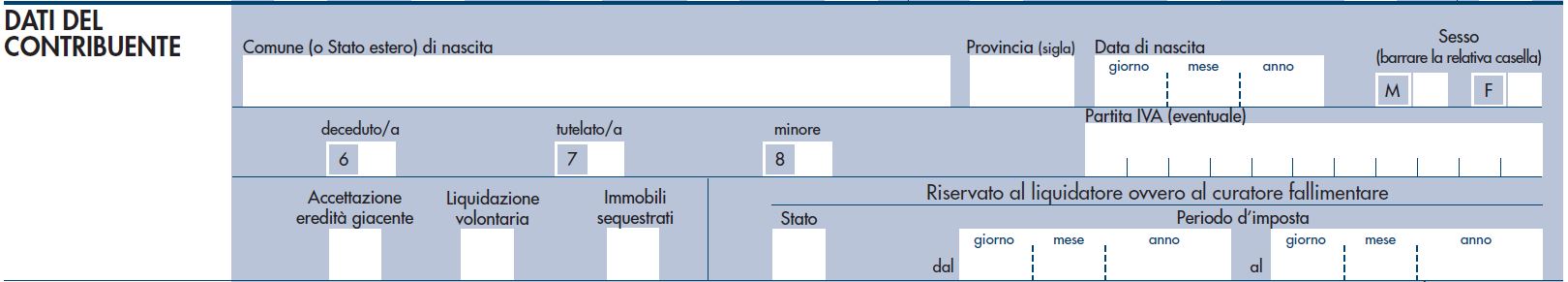 Obblighi dichiarativi dell’incapace
Nel Modello Redditi Persone Fisiche si danno precise istruzioni sulla compilazione da parte del legale rappresentante per conto della persona incapace.
Il modello verrà compilato dal legale rappresentante, il quale dovrà barrare la casella 7 nel riquadro riguardante i dati del contribuente, come possiamo vedere dalla tabella.
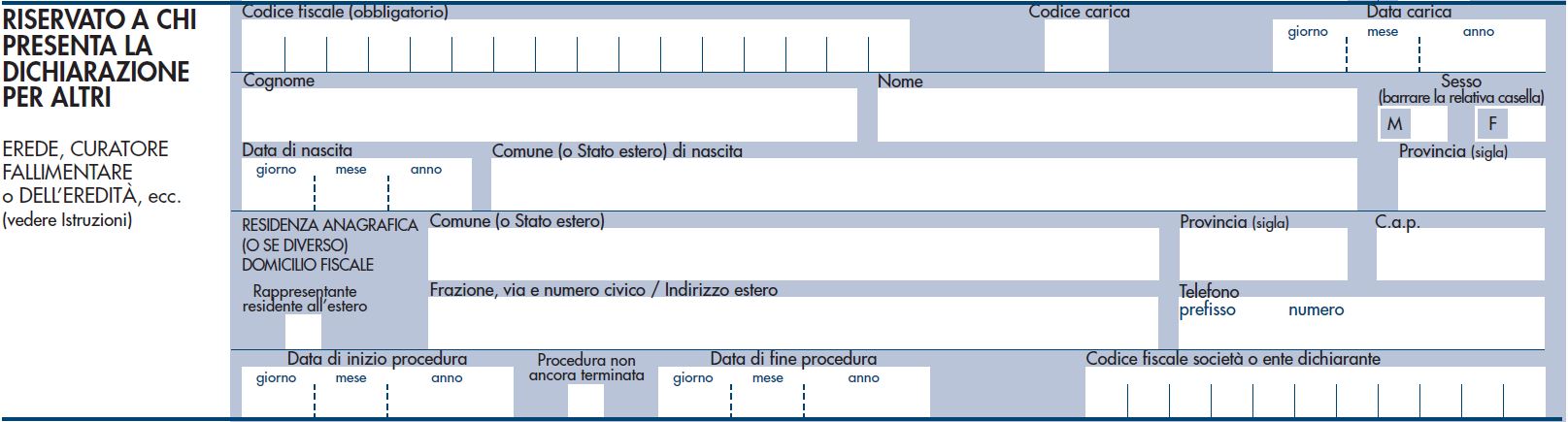 Obblighi dichiarativi dell’incapace
In seguito il legale rappresentante dovrà compilare con i propri dati il riquadro “Riservato a chi presenta la dichiarazione per conto di altri”, riportato in cima alla slide, prestando attenzione a inserire la data della nomina e il corretto codice carica.
Dovrà essere indicato il Codice 11, dal tutore, oppure il codice 2 dal rappresentante, come descritto dalla tabella nella slide seguente.
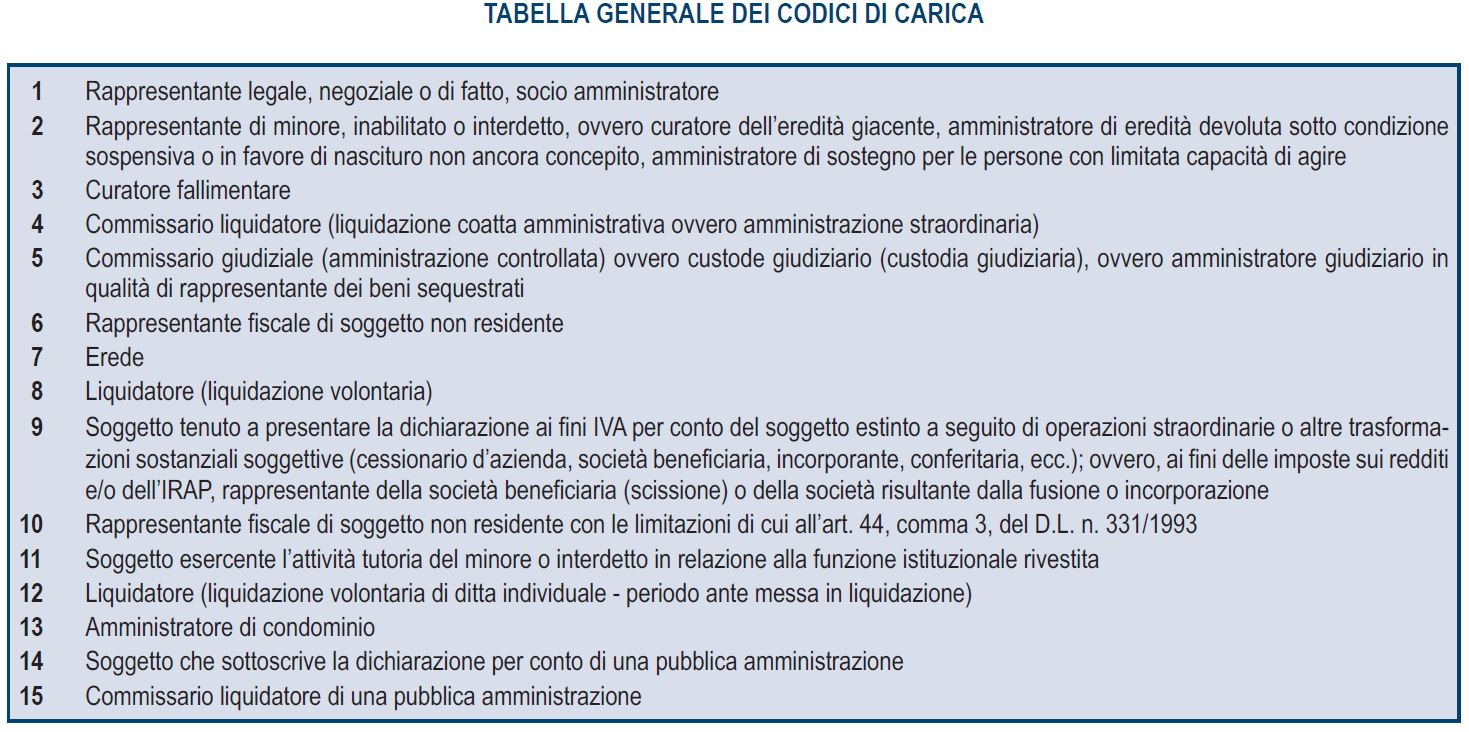 Obblighi dichiarativi dell’incapace
Il codice carica identifica il tipo di carica ricoperta dal soggetto tenuto a presentare la dichiarazione in nome e per conto della persona incapace, per comprendere quale sia il codice che è corretto usare è sufficiente consultare la tabella riepilogativa fornita dall’Agenzia delle Entrate nelle 
istruzioni per la compilazione del Modello Redditi PF, 
riportata anche sopra.
Gestione della liquidità dell’incapace
Il legale rappresentante è in grado di svolgere le operazioni atte all’ordinaria amministrazione e al mantenimento dei beni.
E’ comunque necessaria l’approvazione del Giudice per tutte le operazioni di carattere straordinario, come ad esempio la vendita di immobili e contratti di finanziamento e mutui, contratti derivati.
Il Trust come strumento di tutela 
Il TRUST può essere un ottimo strumento per la tutela del patrimonio dell’incapace, consente di separare i beni dal proprio patrimonio per affidarli a un trustee, il quale li amministra secondo il fine e per il tempo stabiliti in sede di istituzione del trust.
Può essere istituito anche attraverso le disposizioni testamentarie.
Il Trust come strumento di tutela 
I redditi prodotti dal trust sono imputati per trasparenza in capo ai beneficiari, tuttavia, nel caso in cui i beneficiari non siano individuati, il trust viene considerato come soggetto passivo IRES e ai suoi redditi si applica l’aliquota ordinaria. Deve in entrambi i casi sottostare agli adempimenti dichiarativi previsti per i soggetti IRES.
A seconda delle disposizioni del Trustee, è anche possibile che una parte del reddito sia imputata in capo ai soci e una parte sia assoggettata all’IRES.
Novità, Sportello per gli Amministratori di Sostegno
Dal 26 Ottobre 2018 è inoltre stato istituito dall’Ordine dei Dottori Commercialisti lo "Sportello per il cittadino in materia di amministrazione di sostegno" presso il Tribunale di Bologna. 
Lo sportello è gratuito e ha lo scopo di fornire un servizio di informazione e orientamento riguardo la predisposizione del rendiconto e di quali siano gli investimenti a rischio contenuto e per questo idonei in una procedura di amministrazione di sostegno.